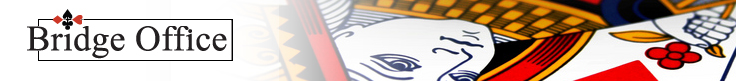 Serie 4 - Les 2
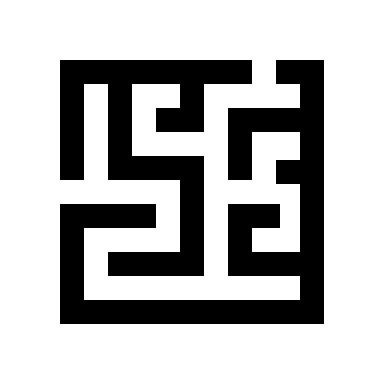 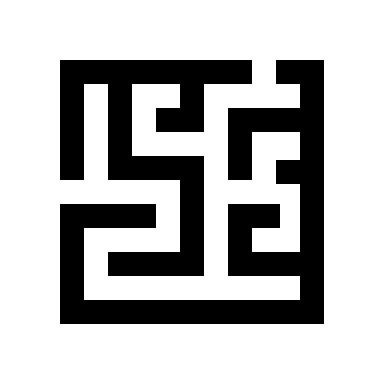 1: Biedsysteem 55422: Openingen van 12+3: Stayman vanaf 8 punten
4. Zwakke 2 openingen
5. Blackwood (Azen vragen)
© Bridge Office 2021Auteur: Thijs Op het Roodt
Start
Druk op ESC om de test af te sluiten
© Bridge Office - Serie 4 - Les 2
© Bridge Office - Serie 4 - Les 2
[Speaker Notes: Start test 1]
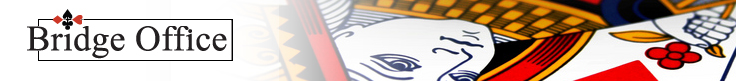 Serie 4 - Les 2
1
2
3
4
5
6
7
8
9
10
11
12
13
14
15
16
17
18
19
20
21
22
23
24
25
Terug
Start
© Bridge Office - Serie 4 - Les 2
© Bridge Office - Serie 4 - Les 2
[Speaker Notes: Vragenmenu]
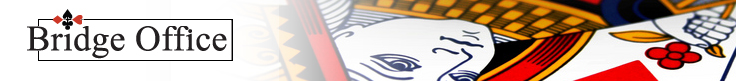 Vraag 1
Mijn partner opent met 1♦. Hoeveel punten heeft hij minimaal?
11
12
13
Terug
Vragen menu
Volgende
© Bridge Office - Serie 4 - Les 2
© Bridge Office - Serie 4 - Les 2
[Speaker Notes: Vraag 1]
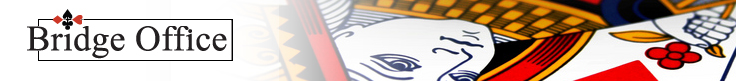 Vraag 1
Jammer! Dat is niet het goede antwoord.
Mijn partner opent met 1♦. Hoeveel punten heeft hij minimaal?
Wij hebben geleerd dat wij minimaal 12 punten moeten hebben om te openen met 1 in een kleur
Terug
Vragen menu
Volgende
© Bridge Office - Serie 4 - Les 2
© Bridge Office - Serie 4 - Les 2
[Speaker Notes: Vraag 1 fout]
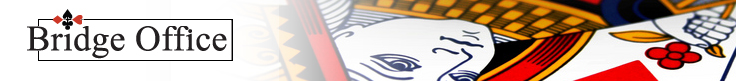 Vraag 2
Ik open met 1 ♥. Mijn partner biedt 1 ♠. 
Hoeveel punten heeft hij minimaal?
5
6
7
Terug
Vragen menu
Volgende
© Bridge Office - Serie 4 - Les 2
© Bridge Office - Serie 4 - Les 2
[Speaker Notes: Vraag 2]
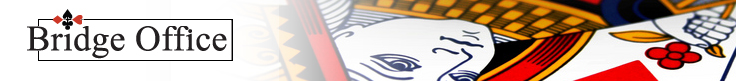 Vraag 2
Jammer! Dat is niet het goede antwoord.
Ik open met 1 ♥. Mijn partner biedt 1 ♠. 
Hoeveel punten heeft hij minimaal?
Om bij te kunnen bieden hebben wij minimaal 6 punten nodig.
Ook wanneer wij op 1 niveau bij bieden.
Terug
Vragen menu
Volgende
© Bridge Office - Serie 4 - Les 2
© Bridge Office - Serie 4 - Les 2
[Speaker Notes: Vraag 2 fout]
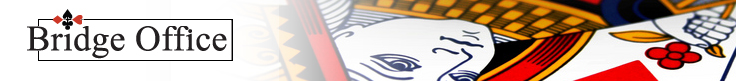 Vraag 3
Mijn partner opent met 2 Sans Atout. 
Hoeveel punten heeft hij minimaal?
20
21
22
Terug
Vragen menu
Volgende
© Bridge Office - Serie 4 - Les 2
© Bridge Office - Serie 4 - Les 2
[Speaker Notes: Vraag 3]
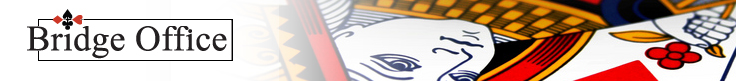 Vraag 3
Jammer! Dat is niet het goede antwoord.
Mijn partner opent met 2 Sans Atout. 
Hoeveel punten heeft hij minimaal?
De vraag is minimaal.Om met 2 Sans Atout te openen heb je minimaal 20 punten nodig. Open je met 2 Sans Atout dan heb 20, 21 of 22 punten.
Terug
Vragen menu
Volgende
© Bridge Office - Serie 4 - Les 2
© Bridge Office - Serie 4 - Les 2
[Speaker Notes: Vraag 3 fout]
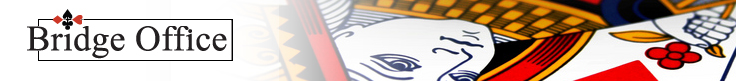 Vraag 4
Ik open 1 Sans Atout. Mijn partner biedt 2 ♣. 
Hoeveel punten heeft hij minimaal?
7
8
9
Terug
Vragen menu
Volgende
© Bridge Office - Serie 4 - Les 2
© Bridge Office - Serie 4 - Les 2
[Speaker Notes: Vraag 4]
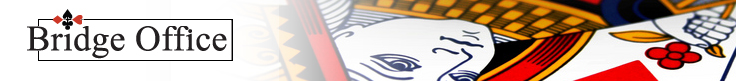 Vraag 4
Jammer! Dat is niet het goede antwoord.
Ik open 1 Sans Atout. Mijn partner biedt 2 ♣. 
Hoeveel punten heeft hij minimaal?
2 ♣ is Stayman. Om Stayman te mogen bieden hebben wij minimaal 8 punten nodig.
Terug
Vragen menu
Volgende
© Bridge Office - Serie 4 - Les 2
© Bridge Office - Serie 4 - Les 2
[Speaker Notes: Vraag 4 fout]
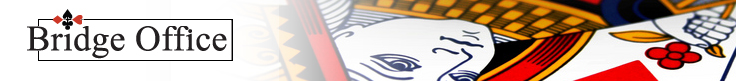 Vraag 5
Ik open 1 Sans Atout. Mijn partner biedt 2♣. Ik bied 3 Sans Atout. Hoeveel punten heb ik minimaal?
15
16
17
Terug
Vragen menu
Volgende
© Bridge Office - Serie 4 - Les 2
© Bridge Office - Serie 4 - Les 2
[Speaker Notes: Vraag 5]
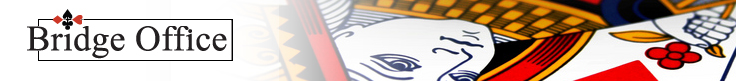 Vraag 5
Jammer! Dat is niet het goede antwoord.
Ik open 1 Sans Atout. Mijn partner biedt 2♣. Ik bied 3 Sans Atout. Hoeveel punten heb ik minimaal?
2 ♣ belooft minimaal 8 punten.
Met 16 of 17 punten bieden wij de manche.
Met 15 punten passen wij.
Terug
Vragen menu
Volgende
© Bridge Office - Serie 4 - Les 2
© Bridge Office - Serie 4 - Les 2
[Speaker Notes: Vraag 5 fout]
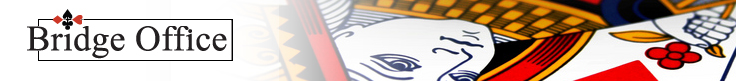 Vraag 6
Mijn partner opent met 1♦. Ik bied 1♠. Mijn partner biedt nu 2♥.  Hoeveel punten heeft hij minimaal?
15
16
17
Terug
Vragen menu
Volgende
© Bridge Office - Serie 4 - Les 2
© Bridge Office - Serie 4 - Les 2
[Speaker Notes: Vraag 6]
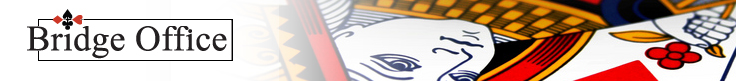 Vraag 6
Jammer! Dat is niet het goede antwoord.
Mijn partner opent met 1♦. Ik bied 1♠. Mijn partner biedt nu 2♥. Hoeveel punten heeft hij minimaal?
2♥ is een reverse-bod. Het tweede bod van mijn partner is een speelsoort die is overgeslagen door de zijn partner en dat belooft minimaal 16 punten.
Terug
Vragen menu
Volgende
© Bridge Office - Serie 4 - Les 2
© Bridge Office - Serie 4 - Les 2
[Speaker Notes: Vraag 6 fout]
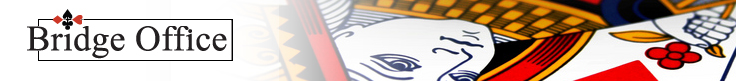 Vraag 7
U bent zuid en leider. U moet 3 Sans Atout spelen.
Hoeveel vaste slagen telt u?
4
5
6
Terug
Vragen menu
Volgende
© Bridge Office - Serie 4 - Les 2
© Bridge Office - Serie 4 - Les 2
[Speaker Notes: Vraag 7]
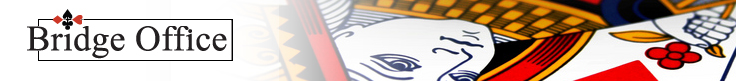 Vraag 7
Jammer! Dat is niet het goede antwoord.
U bent zuid en leider. U moet 3 Sans Atout spelen.
Hoeveel vaste slagen telt u?
♠: aas, heer, vrouw, boer
♥: aas
♦: -
♣: -

Dus 4+1 zijn 5 slagen.
Terug
Vragen menu
Volgende
© Bridge Office - Serie 4 - Les 2
© Bridge Office - Serie 4 - Les 2
[Speaker Notes: Vraag 7 fout]
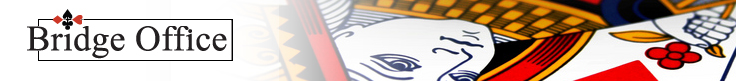 Vraag 8
Zuid speelt 3 Sans Atout. West komt uit met ♠ 2 en die is voor uw ♠ boer. Hoe gaat u verder?
♥ 5 naar het aas en ♥ terug
♠ aas en dan ♠ heer
Kleine ♦ naar ♦ boer
Terug
Vragen menu
Volgende
© Bridge Office - Serie 4 - Les 2
© Bridge Office - Serie 4 - Les 2
[Speaker Notes: Vraag 8]
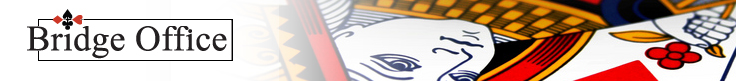 Vraag 8
Jammer! Dat is niet het goede antwoord.
Zuid speelt 3 Sans Atout. West komt uit met ♠2 en die is voor uw ♠ boer. Hoe gaat u verder?
Op ♠ 2 speelt u in de dummy ♠ 3 bij en in oost komt ♠ 5. De slag is voor uw ♠ boer.
Wij tellen 7 vaste slagen.  3 ♠ slagen, 3 ♥ slagen en 1 ♣ slag. Wij moeten dus zo snel mogelijk 2 slagen in de ♦ kleur ontwikkelen. Laat de vaste slagen even wachten. Speel eerst de ♦ kleur vrij.
Terug
Vragen menu
Volgende
© Bridge Office - Serie 4 - Les 2
© Bridge Office - Serie 4 - Les 2
[Speaker Notes: Vraag 8 fout]
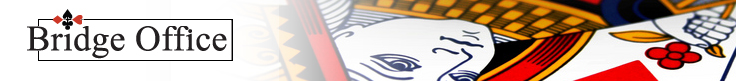 Vraag 9
West komt uit met ♠ 2, tegen een 3 Sans Atout contract.
Wat betekent deze uitkomst?
Hij heeft niks van de ♠
Hij heeft een plaatje in ♠
Wil dat ik geen ♠ speel
Terug
Vragen menu
Volgende
© Bridge Office - Serie 4 - Les 2
© Bridge Office - Serie 4 - Les 2
[Speaker Notes: Vraag 9]
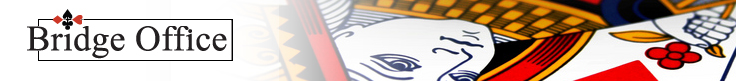 Vraag 9
Jammer! Dat is niet het goede antwoord.
West komt uit met ♠ 2, tegen een 3 Sans Atout contract.
Wat betekent deze uitkomst?
Wij hebben afgesproken dat wanneer wij met een kleintje uitkomen, wij minimaal een plaatje hebben.
Terug
Vragen menu
Volgende
© Bridge Office - Serie 4 - Les 2
© Bridge Office - Serie 4 - Les 2
[Speaker Notes: Vraag 9 fout]
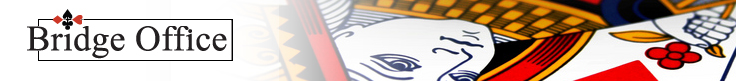 Vraag 10
U bent zuid en leider. U moet 3 Sans Atout spelen.
Hoeveel vaste slagen telt u?
3
4
5
Terug
Vragen menu
Volgende
© Bridge Office - Serie 4 - Les 2
© Bridge Office - Serie 4 - Les 2
[Speaker Notes: Vraag 10]
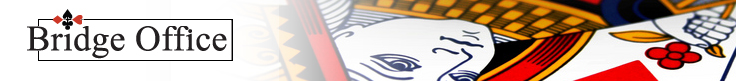 Vraag 10
Jammer! Dat is niet het goede antwoord.
U bent zuid en leider. U moet 3 Sans Atout spelen.
Hoeveel vaste slagen telt u?
♠: aas, heer
♥: aas
♦: - 
♣: - 
In totaal dus: 2+1 = 3 slagen. Ook hier is het belangrijk dat u eerst ♣ aas en vervolgens ♦ aas eruit werkt. De ♦ en ♣ dat zijn werkslagen.
Terug
Vragen menu
Volgende
© Bridge Office - Serie 4 - Les 2
© Bridge Office - Serie 4 - Les 2
[Speaker Notes: Vraag 10 fout]
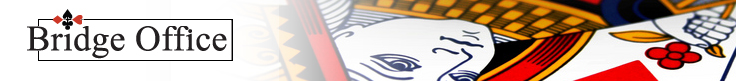 Vraag 11
U bent zuid en speelt 3 sans stout.
Wat is uw beste werkkleur?
♥
♦
♣
Terug
Vragen menu
Volgende
© Bridge Office - Serie 4 - Les 2
© Bridge Office - Serie 4 - Les 2
[Speaker Notes: Vraag 11]
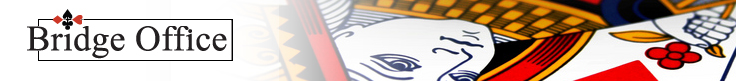 Vraag 11
Jammer! Dat is niet het goede antwoord.
U bent zuid en speelt 3 sans stout.
Wat is uw beste werkkleur?
♣ is uw werkkleur. Werk ♣ aas er zo snel mogelijk uit. U maakt dan 4 ♣ slagen. Maar ook de ♦ kleur is belangrijk. U moet nog van slag met ♦ aas.
Hebt u ♣ aas eruit gewerkt, ga dan hetzelfde doen met ♦ aas. Hebt u beide azen eruit gewerkt, dan maakt u probleemloos uw contract.
Terug
Vragen menu
Volgende
© Bridge Office - Serie 4 - Les 2
© Bridge Office - Serie 4 - Les 2
[Speaker Notes: Vraag 11 fout]
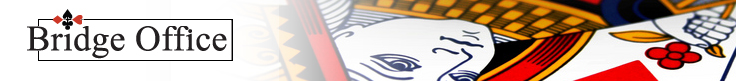 Vraag 12
Ik open 1 ♥. Mijn partner biedt nu 3 ♥.
Hoeveel punten heeft hij maximaal?
10
11
12
Terug
Vragen menu
Volgende
© Bridge Office - Serie 4 - Les 2
© Bridge Office - Serie 4 - Les 2
[Speaker Notes: Vraag 12]
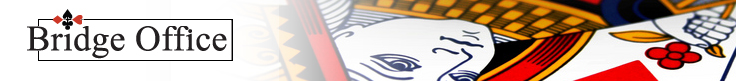 Vraag 12
Jammer! Dat is niet het goede antwoord.
Ik open 1 ♥. Mijn partner biedt nu 3 ♥.
Hoeveel punten heeft hij maximaal?
Hij heeft maximaal 11 punten.
Met 12 punten zouden wij beiden een opening hebben.
Daarmee zou mijn partner de manche bieden.
Met 14 punten bied ik 4 ♠ en met 12 of 13 pas ik. 
Wij hebben 25 punten nodig voor een manche te spelen.
Terug
Vragen menu
Volgende
© Bridge Office - Serie 4 - Les 2
© Bridge Office - Serie 4 - Les 2
[Speaker Notes: Vraag 12 fout]
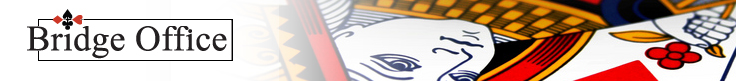 Vraag 13
Ik open 1 ♥. Mijn partner biedt nu 2 ♥.
Hoeveel punten heeft hij maximaal?
7
8
9
Terug
Vragen menu
Volgende
© Bridge Office - Serie 4 - Les 2
© Bridge Office - Serie 4 - Les 2
[Speaker Notes: Vraag 13]
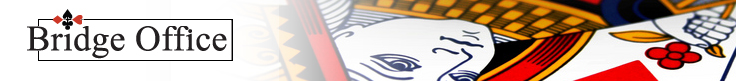 Vraag 13
Jammer! Dat is niet het goede antwoord.
Ik open 1 ♥. Mijn partner biedt nu 2 ♥.
Hoeveel punten heeft hij maximaal?
Een 2 bod in de openingskleur belooft 6 t/m 9 punten. 
Dus uw partner heeft maximaal 9 punten.
Terug
Vragen menu
Volgende
© Bridge Office - Serie 4 - Les 2
© Bridge Office - Serie 4 - Les 2
[Speaker Notes: Vraag 10 fout]
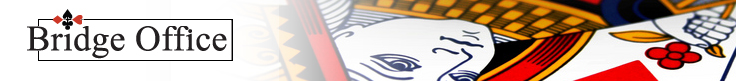 Vraag 14
Uw partner noord opent met 1 ♥ en oost past.
Wat is uw bij-bod?
2 ♥
1 ♠
1 Sans Atout
Terug
Vragen menu
Volgende
© Bridge Office - Serie 4 - Les 2
© Bridge Office - Serie 4 - Les 2
[Speaker Notes: Vraag 14]
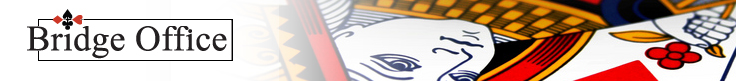 Vraag 14
Jammer! Dat is niet het goede antwoord.
Uw partner noord opent met 1 ♥ en oost past.
Wat is uw bij-bod?
Met 9 punten en minimaal een 3 kaart ♥ mag u op 2 niveau bieden.
Ga niet meer op zoek naar andere dingen.
U hebt de ♥ fit gevonden. 
Samen heeft u minimaal 8 troeven.
Terug
Vragen menu
Volgende
© Bridge Office - Serie 4 - Les 2
© Bridge Office - Serie 4 - Les 2
[Speaker Notes: Vraag 14 fout]
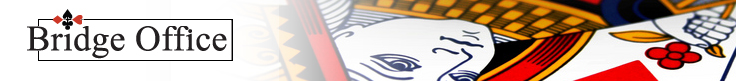 Vraag 15
Ik open met 2 ♣. Mijn partner biedt 2 ♥.
Wat belooft partner nu?
Afwacht bod
Minimaal 5 kaart ♥
Evenwichtige hand
Terug
Vragen menu
Volgende
© Bridge Office - Serie 4 - Les 2
© Bridge Office - Serie 4 - Les 2
[Speaker Notes: Vraag 15]
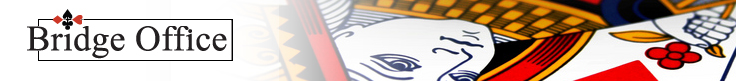 Vraag 15
Jammer! Dat is niet het goede antwoord.
Ik open met 2 ♣. Mijn partner biedt 2 ♥.
Wat belooft partner nu?
Na een 2 ♣ opening is een andere bod dan 2 ♦, minimaal een 5 kaart in die kleur met 2 honneurs.
Terug
Vragen menu
Volgende
© Bridge Office - Serie 4 - Les 2
© Bridge Office - Serie 4 - Les 2
[Speaker Notes: Vraag 15 fout]
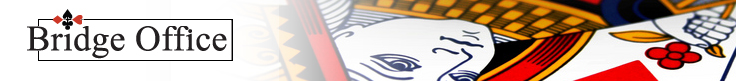 Vraag 16
Zuid 3 Sans Atout. Uitkomst van ♠ 2 laat u in noord de ♠ 10 bijspelen. Oost de ♠ 5 en zuid ♠ 3. Wat speelt u in de dummy
♣ 3
♣ 10
♣ Heer
Terug
Vragen menu
Volgende
© Bridge Office - Serie 4 - Les 2
© Bridge Office - Serie 4 - Les 2
[Speaker Notes: Vraag 16]
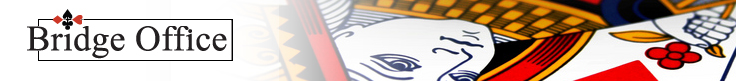 Vraag 16
Jammer! Dat is niet het goede antwoord.
Zuid 3 Sans Atout. Uitkomst van ♠ 2 laat u in noord de ♠ 10 bijspelen. Oost de ♠ 5 en zuid ♠ 3. Wat speelt u in de dummy
Wij spelen ♣ 3 naar ♣ Boer. Speelt west een kleine ♣, dan spelen wij in noord ♣ boer. Speelt west ♣ aas dan leggen wij in noord ♣ 7.
Nadat ♣ aas eruit is gewerkt, werken wij nu ♦ aas eruit.
Terug
Vragen menu
Volgende
© Bridge Office - Serie 4 - Les 2
© Bridge Office - Serie 4 - Les 2
[Speaker Notes: Vraag 16 fout]
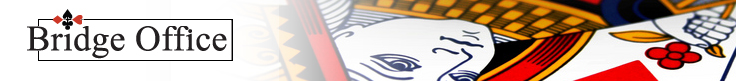 Vraag 17
Zuid speelt 4 ♠. Uw partner, west, komt uit met ♥ 3. In noord wordt ♥ 2 bijgespeeld. Wat speelt u bij?
♥ 5
♥ 6
♥ Heer
Terug
Vragen menu
Volgende
© Bridge Office - Serie 4 - Les 2
© Bridge Office - Serie 4 - Les 2
[Speaker Notes: Vraag 17]
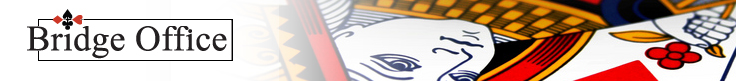 Vraag 17
Jammer! Dat is niet het goede antwoord.
Zuid speelt 4 ♠. Uw partner, west, komt uit met ♥ 3. In noord wordt ♥ 2 bijgespeeld. Wat speelt u bij?
Kleine ♥ wil zeggen dat uw partner minimaal een plaatje heeft.Daarom speelt u als oost ♥ heer bij.
Terug
Vragen menu
Volgende
© Bridge Office - Serie 4 - Les 2
© Bridge Office - Serie 4 - Les 2
[Speaker Notes: Vraag 17 fout]
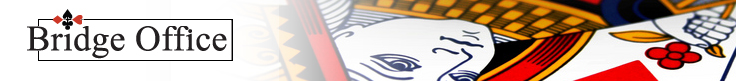 Vraag 18
Ik open 1 Sans Atout. Mijn partner biedt nu 2 ♥.
Wat betekent dit bod?
Stayman
Jacoby
Heeft alleen een 4 kaart ♥
Terug
Vragen menu
Volgende
© Bridge Office - Serie 4 - Les 2
© Bridge Office - Serie 4 - Les 2
[Speaker Notes: Vraag 18]
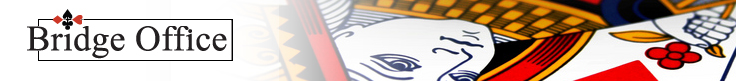 Vraag 18
Jammer! Dat is niet het goede antwoord.
Ik open 1 Sans Atout. Mijn partner biedt nu 2 ♥.
Wat betekent dit bod?
Na een opening van 1 Sans Atout is 2 ♦ of 2 ♥ Jacoby. 
De Jacoby bieder vertelt zijn partner, dat hij minimaal een 5-kaart in de speelsoort, boven de geboden speelsoort heeft.
In dit voorbeeld is dat dus minimaal een 5-kaart ♠.
Terug
Vragen menu
Volgende
© Bridge Office - Serie 4 - Les 2
© Bridge Office - Serie 4 - Les 2
[Speaker Notes: Vraag 18 fout]
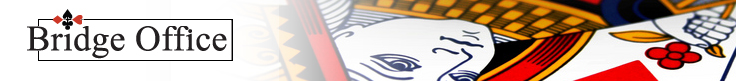 Vraag 19
Ik open 1 Sans Atout. Mijn partner biedt nu 2 Sans Atout.
Wat bedoelt mijn partner met dit bod?
Geen 4 kaart ♥ en/of ♠
Wel 4 kaart ♥ en/of ♠
Heeft alleen een 4 kaart ♥
Terug
Vragen menu
Volgende
© Bridge Office - Serie 4 - Les 2
© Bridge Office - Serie 4 - Les 2
[Speaker Notes: Vraag 19]
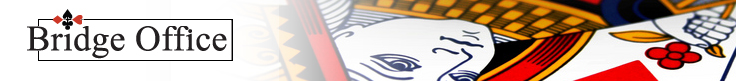 Vraag 19
Jammer! Dat is niet het goede antwoord.
Ik open 1 Sans Atout. Mijn partner biedt nu 2 Sans Atout.
Wat bedoelt mijn partner met dit bod?
Wanneer mijn partner een 4-kaart of een 5-kaart in de hoge speelsoort zou hebben, dan zou mijn partner Stayman of Jacoby geboden hebben. Met 2 Sans Atout vertelt mijn partner, dat hij geen 4-kaart ♥ en geen 4-kaart ♠ heeft.
Terug
Vragen menu
Volgende
© Bridge Office - Serie 4 - Les 2
© Bridge Office - Serie 4 - Les 2
[Speaker Notes: Vraag 19 fout]
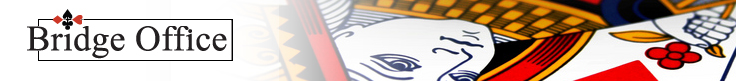 Vraag 20
U bent noord en uw partner zuid heeft met 1 Sans Atout geopend. West past. Wat biedt u?
2 ♣
2 Sans Atout
3 Sans Atout
Terug
Vragen menu
Volgende
© Bridge Office - Serie 4 - Les 2
© Bridge Office - Serie 4 - Les 2
[Speaker Notes: Vraag 19]
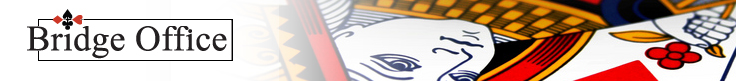 Vraag 20
Jammer! Dat is niet het goede antwoord.
U bent noord en uw partner zuid heeft met 1 Sans Atout geopend. West past. Wat biedt u?
U hebt 9 punten. U biedt nu 2 Sans Atout. Stayman of Jacoby bieden kan natuurlijk niet, omdat wij geen 4 kaart of langer in de ♥ of ♠ hebben. Heeft Zuid 16 of 17 punten, dan maakt hij er 3 Sans Atout van.
Terug
Vragen menu
Volgende
© Bridge Office - Serie 4 - Les 2
© Bridge Office - Serie 4 - Les 2
[Speaker Notes: Vraag 20 fout]
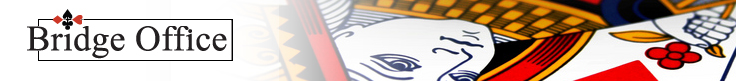 Vraag 21
Zuid speelt 4 ♠. West komt uit met ♥ 4. Zuid laat noord ♥ 3 bijspelen. Wat speelt u als oost bij?
♥ 5
♥ 10
♥ Heer
Terug
Vragen menu
Volgende
© Bridge Office - Serie 4 - Les 2
© Bridge Office - Serie 4 - Les 2
[Speaker Notes: Vraag 21]
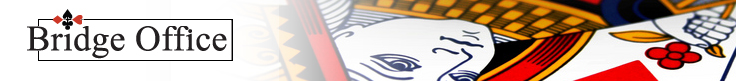 Vraag 21
Jammer! Dat is niet het goede antwoord.
Zuid speelt 4 ♠. West komt uit met ♥ 4. Zuid laat noord ♥ 3 bijspelen. Wat speelt u als oost bij?
Derde man doet wat hij kan. Toch hoeft oost niet ♥ heer te spelen. ♥ 4 wil zeggen dat west minimaal 1 plaatje heeft. In troef, starten wij nooit onder de aas. Dus het moet ♥ vrouw zijn.
Terug
Vragen menu
Volgende
© Bridge Office - Serie 4 - Les 2
© Bridge Office - Serie 4 - Les 2
[Speaker Notes: Vraag 21 fout]
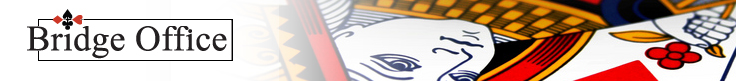 Vraag 22
Wat biedt u nu als noord?
2 ♥
1 Sans Atout
2 ♠
Terug
Vragen menu
Volgende
© Bridge Office - Serie 4 - Les 2
© Bridge Office - Serie 4 - Les 2
[Speaker Notes: Vraag 22]
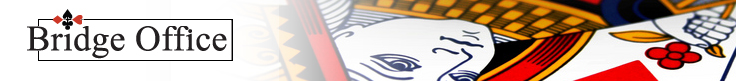 Vraag 22
Jammer! Dat is niet het goede antwoord.
Wat biedt u nu als noord?
Het 1♠ bod van zuid belooft minimaal een 4-kaart in ♠. Wij hebben dus de troef gevonden. Maar omdat 1 ♠ 6 t/m 27 punten kan zijn, mogen wij als noord niet passen.
Wij bieden met onze 14 punten, 2♠. Wij geven daarmee 13 of 14 punten aan.
Terug
Vragen menu
Volgende
© Bridge Office - Serie 4 - Les 2
© Bridge Office - Serie 4 - Les 2
[Speaker Notes: Vraag 22 fout]
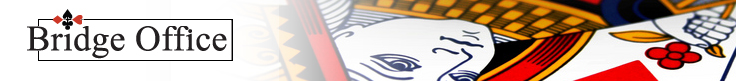 Vraag 23
Na het bod van 4 Sans Atout door mijn partner ben ik aan de beurt.  Ik heb ♥ aas en ♠ aas. Wat is mijn bod?
5 ♦
5 ♥
5 ♠
Terug
Vragen menu
Volgende
© Bridge Office - Serie 4 - Les 2
© Bridge Office - Serie 4 - Les 2
[Speaker Notes: Vraag 23]
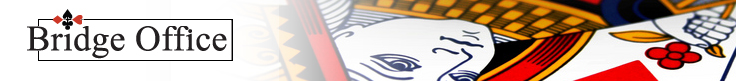 Vraag 23
Jammer! Dat is niet het goede antwoord.
Na het bod van 4 Sans Atout door mijn partner ben ik aan de beurt.  Ik heb ♥ aas en ♠ aas. Wat is mijn bod?
Een bod van 4 Sans Atout is altijd azen vragen.
De conventie heet Blackwood. 
5 ♣	0 of 4 azen
5 ♦	1 aas
5 ♥	2 azen
5 ♠	3 azen
Terug
Vragen menu
Volgende
© Bridge Office - Serie 4 - Les 2
© Bridge Office - Serie 4 - Les 2
[Speaker Notes: Vraag 23 fout]
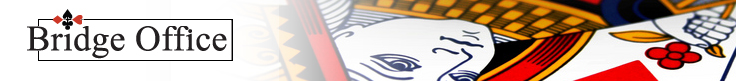 Vraag 24
Ik open 1 ♥. Mijn partner biedt 1 Sans Atout.
Hoeveel punten heeft mijn partner maximaal?
7
8
9
Terug
Vragen menu
Volgende
© Bridge Office - Serie 4 - Les 2
© Bridge Office - Serie 4 - Les 2
[Speaker Notes: Vraag 24]
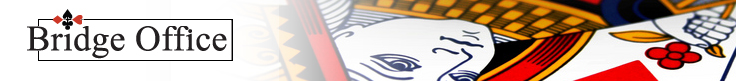 Vraag 24
Jammer! Dat is niet het goede antwoord.
Ik open 1 ♥. Mijn partner biedt 1 Sans Atout.
Hoeveel punten heeft mijn partner maximaal?
Het 1 Sans Atout bod van mijn partner geeft hij aan: Geen 3-kaart ♥, geen 4-kaart ♠ en 6 t/m 9 punten.
Terug
Vragen menu
Volgende
© Bridge Office - Serie 4 - Les 2
© Bridge Office - Serie 4 - Les 2
[Speaker Notes: Vraag 24 fout]
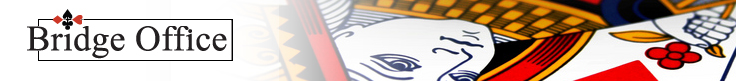 Vraag 25
Noord opent met 1 ♥. Oost past.
Wat biedt u als zuid?
1 Sans Atout
2 ♣
1 ♠
Terug
Vragen menu
Einde
© Bridge Office - Serie 4 - Les 2
© Bridge Office - Serie 4 - Les 2
[Speaker Notes: Vraag 25]
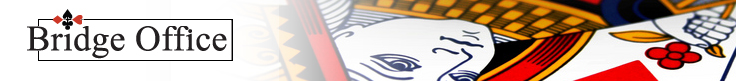 Vraag 25
Jammer! Dat is niet het goede antwoord.
Noord opent met 1 ♥. Oost past.
Wat biedt u als zuid?
Eerst biedt u 1♠. U belooft daarmee 6 t/m 28 punten. Afhankelijk van wat uw partner gaat bieden zult u in een manche terecht komen. U partner heeft geopend en heeft dus minimaal 12 punten.
Terug
Vragen menu
Volgende
© Bridge Office - Serie 4 - Les 2
© Bridge Office - Serie 4 - Les 2
[Speaker Notes: Vraag 25 fout]
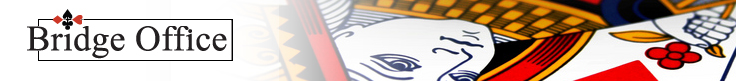 Serie 4 - Les 2
Wanneer u geen rode vraagnummers heeft gehad,PROFICIAT!U heeft dan alle 25 vragen goed beantwoord.
Druk op ESC om de deze test af te sluiten.
Terug
Vragen menu
© Bridge Office - Serie 4 - Les 2
© Bridge Office - Serie 4 - Les 2